Veeam ProPartner Portal
Thomas Beaury
Channel Sales Manager - Central
Veeam Software
Veeam Software entwickelt innovative Produkte für das Management und die Absicherung virtueller Infrastrukturen
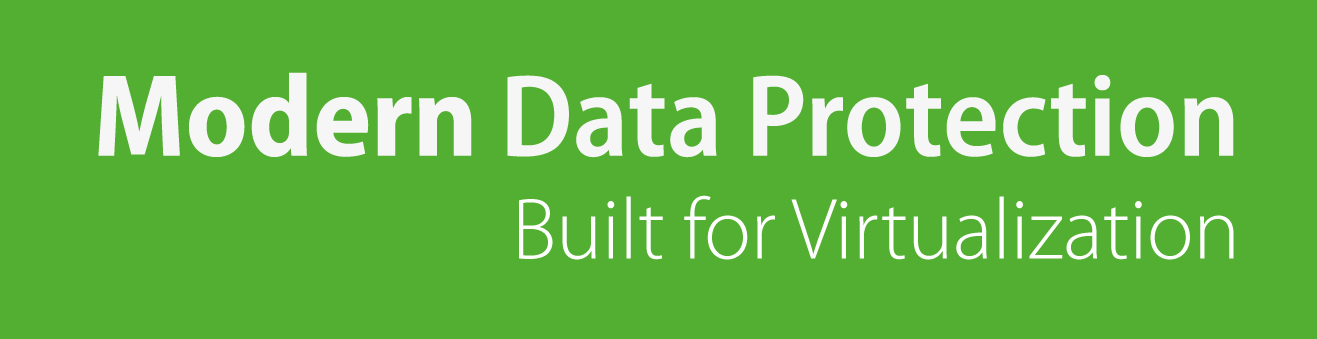 8 Mio. geschützte VMs
58.000+ Kunden
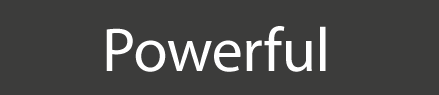 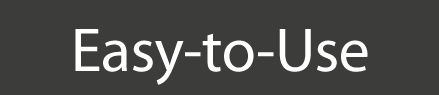 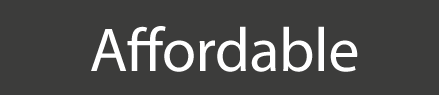 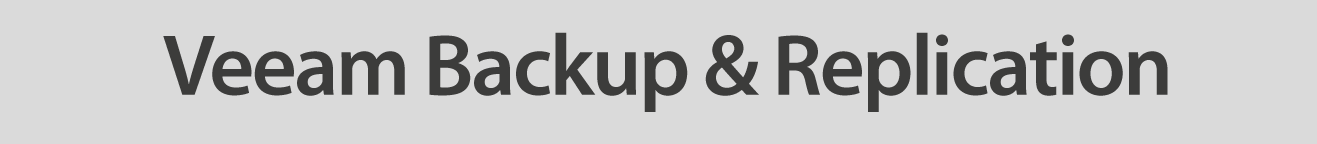 55.000
415.000
58.000
8.000.000
1.300.000
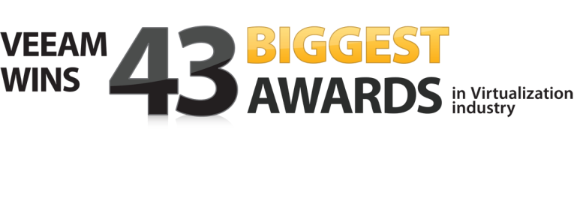 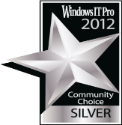 32.000
3.400.000
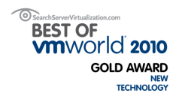 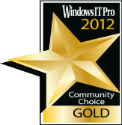 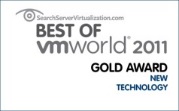 2008
2008
2009
2009
2010
2010
2011
2011
2012
2012
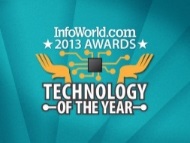 Wo ist der Markt für Veeam?
76,8 %
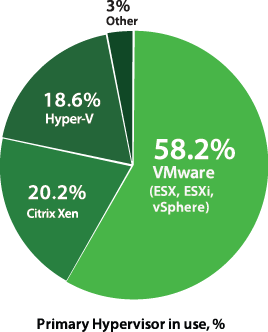 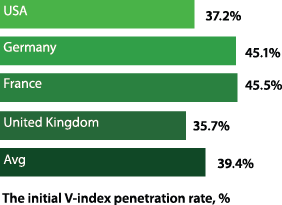 Veeam Vertriebsmodell
100% Channel Sales
Kein Direktgeschäft
Alles über Veeam Partner
Business
Kommunikation
Kunde
Partner
Distributoren:
	Azlan-TechData, Ingram-Micro, Avnet (ehem. Magirus)
Veeam
Ihr Veeam Team – Region Mitte
Inside Channel Manager 
Partner – PLZ 5-6, 34-36, 0
Victor Grebnev, victor.grebnev@veeam.com
 (+49 89 38038587)
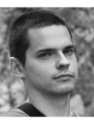 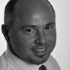 Channel Sales Manager
Partner – PLZ 5-6, 34-36, 0
Thomas Beaury, thomas.beaury@veeam.com
(+49 171 5299882)
Corporate Account Manager:
Named Accounts PLZ 54-55, 60-79
Oliver Ließmann, oliver.liessmann@veeam.com (+49 175 2610006)
Named Accounts PLZ 01-09, 10-39, 80-99 
Georg Hübbers, georg.huebbers@veeam.com (+49 171 3684389)

Territory Sales Manager:
Region Mitte - Endkunden PLZ 54-55, 60-79
Oliver Ließmann, oliver.liessmann@veeam.com (+49 175 2610006)
Region Nord-West - Endkunden PLZ 40-53; 56-59
Hans-Ulrich Trapp, hans-ulrich.trapp@veeam.com (+49 151 61218275)
Public Kunden - PLZ 01-09, 34-36, 50-69 
Mark Wesenberg, mark.wesenberg@veeam.com (+49 151 24067260)
Public Kunden - PLZ 01-39, 40-53, 56-59
Ralph Breidohr, ralph.breidohr@veeam.com (+49 173 4248212)

Technischer Ansprechpartner:
Sales Engineer Mitte-Süd
Mario Kunz, mario.kunz@veeam.com (+49 151 16523484) 
Markus Hergt, markus.hergt@veeam.com (+49 162 2966182)
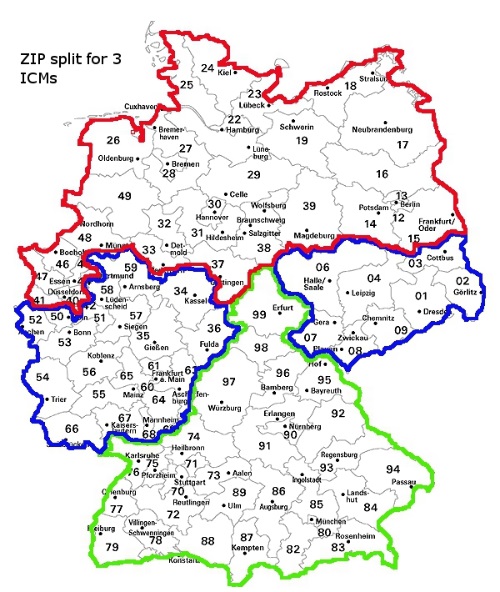 Öffentliche Auftraggeber
EDU
Schulen, Universitäten und Ausbildungsstätten, die einen staatlich anerkannten Abschluss erteilen
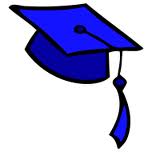 40%* auf MSRP
*Nicht mit DR kombinierbar
Mehr als 50% in öffentlicher Hand,
gemeinnützig tätig oder Bildungs- bzw.
Forschungsauftrag verfolgen
Public
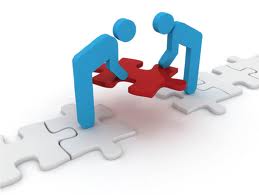 15% auf MSRP
Veeam Portfolio
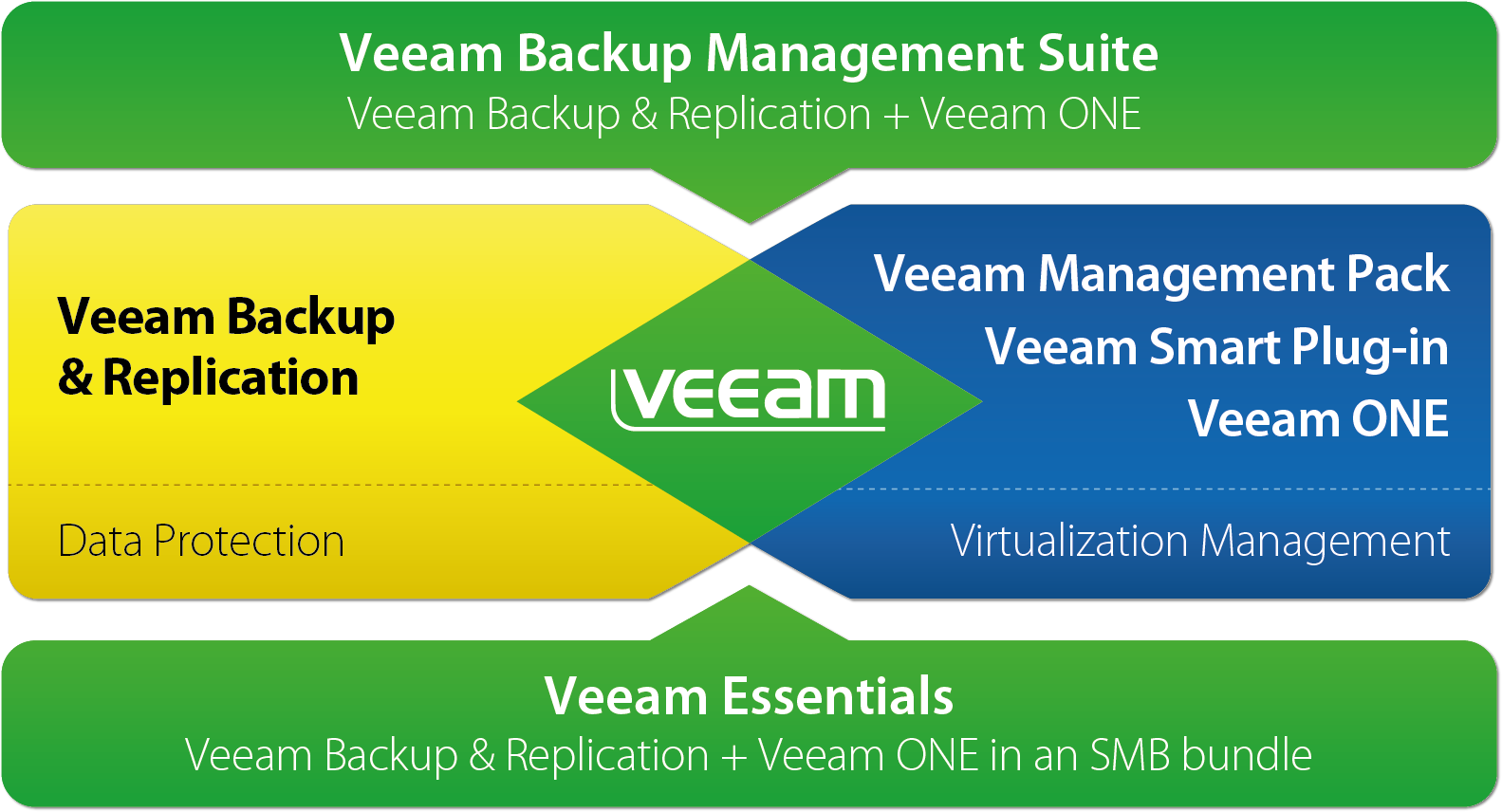 Enterprise
Mittelstand
SMB
Alle Produkte beinhalten das erste Jahr Wartung inklusive
Backup & Replication EditionenNeu in v7 – is comming soon!
Wählen Sie, was am Besten Ihren Bedürfnissen oder dem Budget Ihres Kunden entspricht.
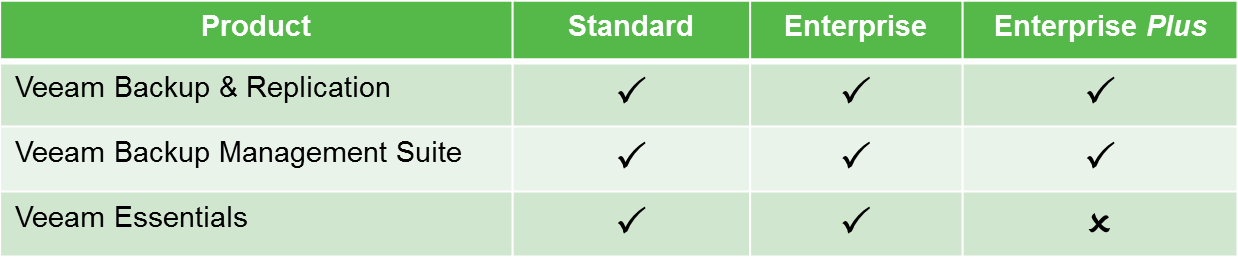 Veeam Lizensierungsmodell
Lizensierung erfolgt nach tatsächlich vorhandenen Sockel
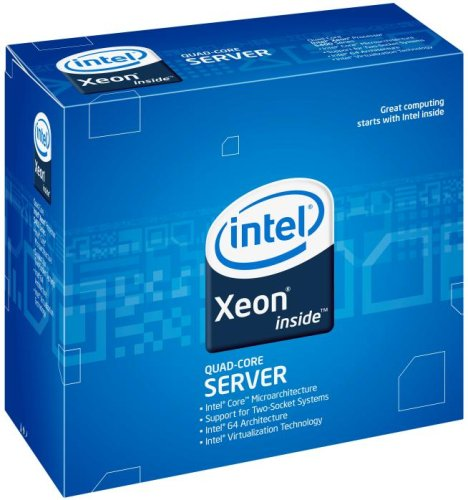 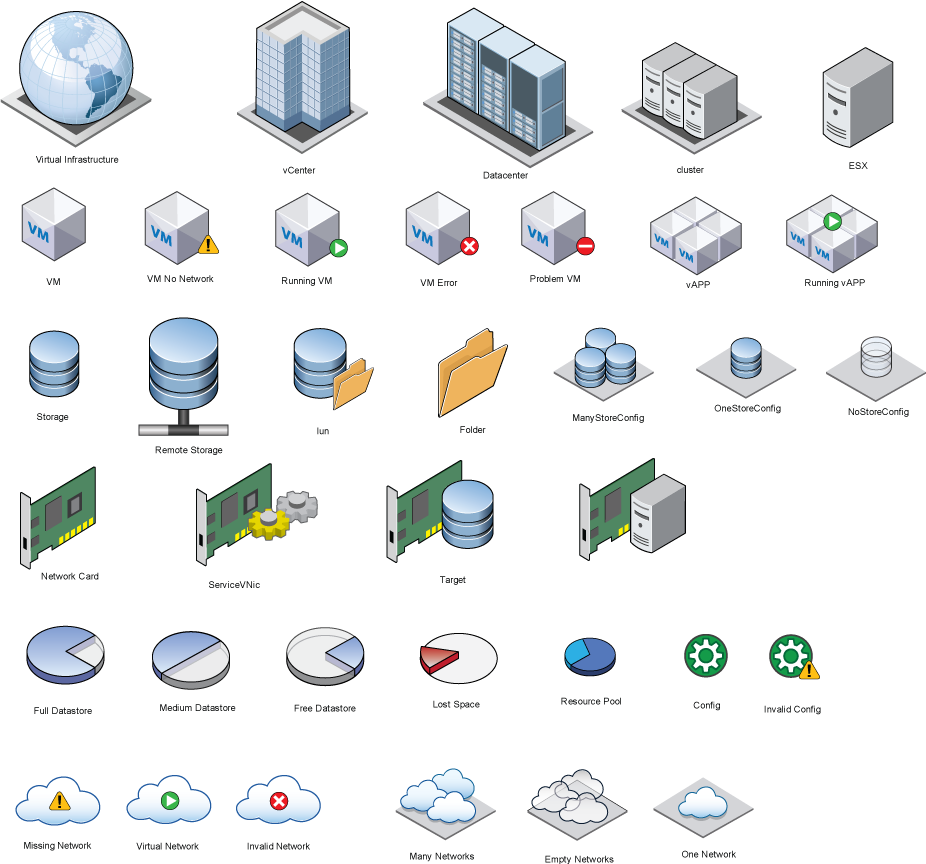 Tier A
Backup
Replikation
Deduplizierung
zentrales Management
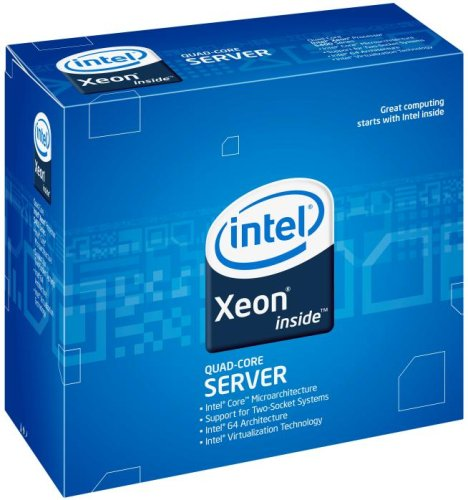 1-6 Cores
Tier B
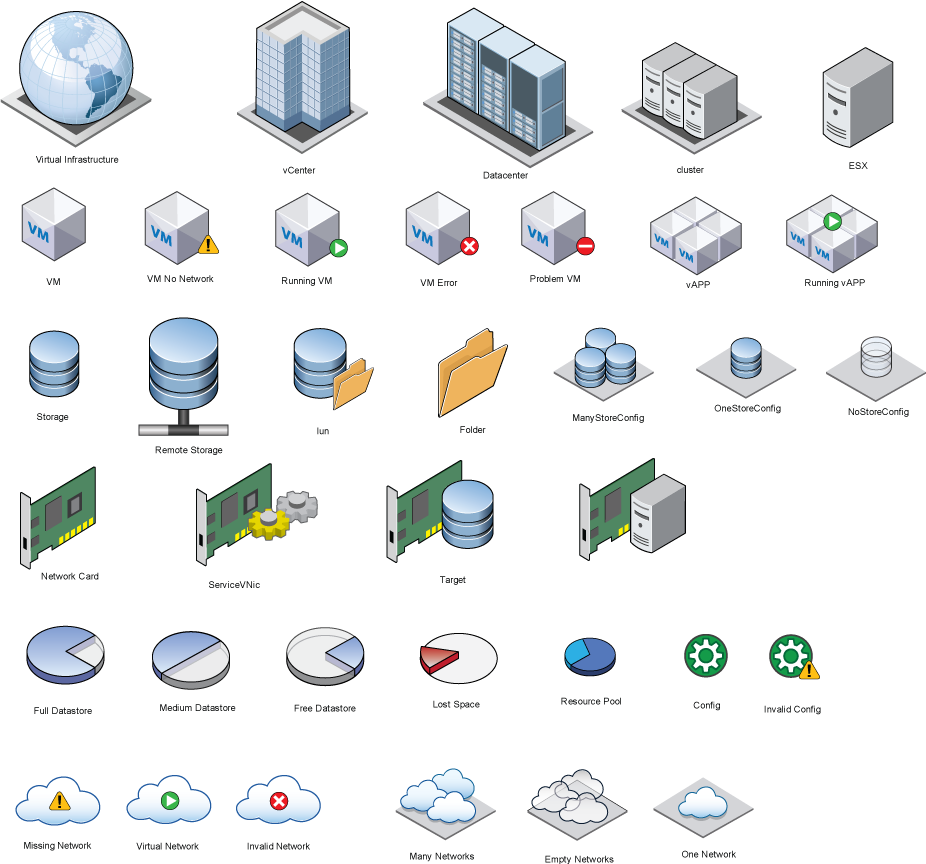 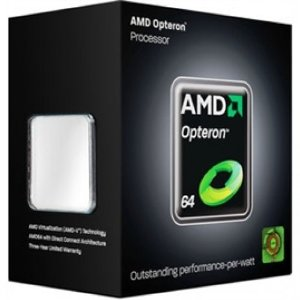 7-12 Cores
Tier C
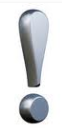 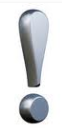 Keine versteckten Kosten

Keine Kosten pro Agent
Keine Kosten pro VM
Keine Kosten pro Anwendung
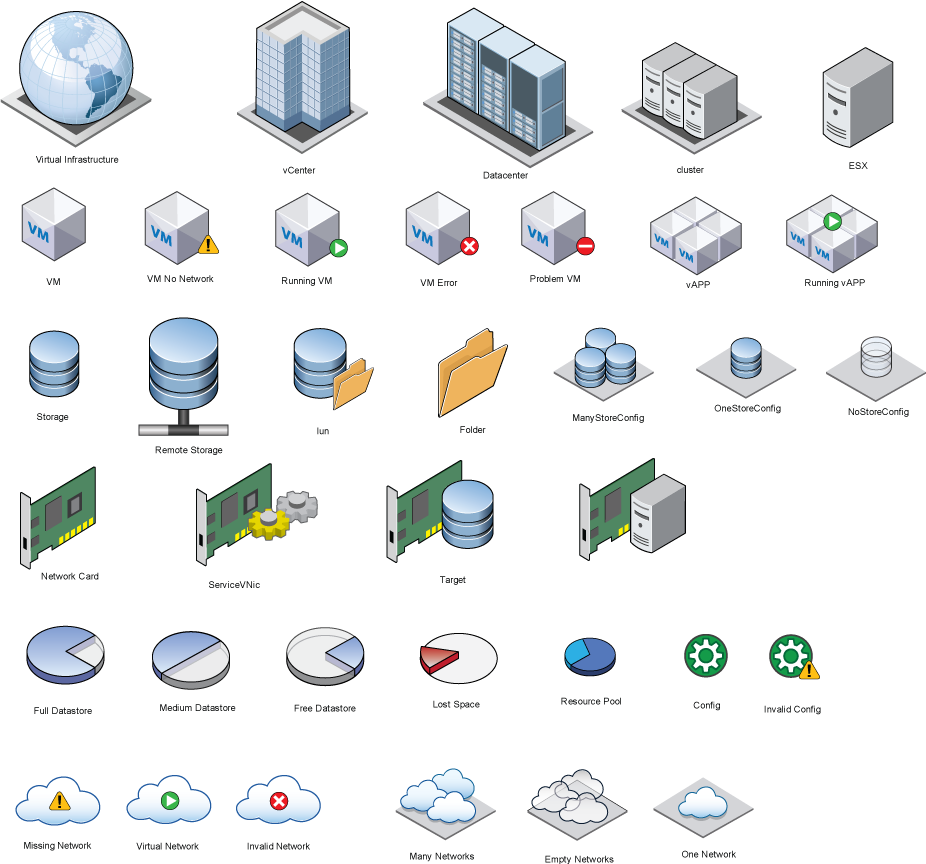 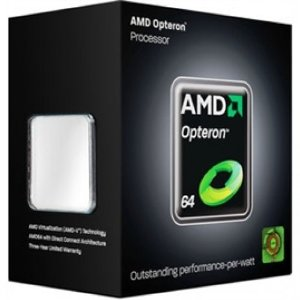 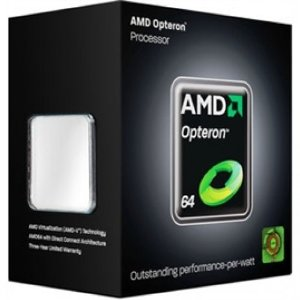 13 – 18 Cores
Beispiel
Ein Kunde hat vier ESXi-Server, Dual-Prozessor, Quad-Core
Es müssen acht Sockel Tier A lizenziert werden
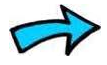 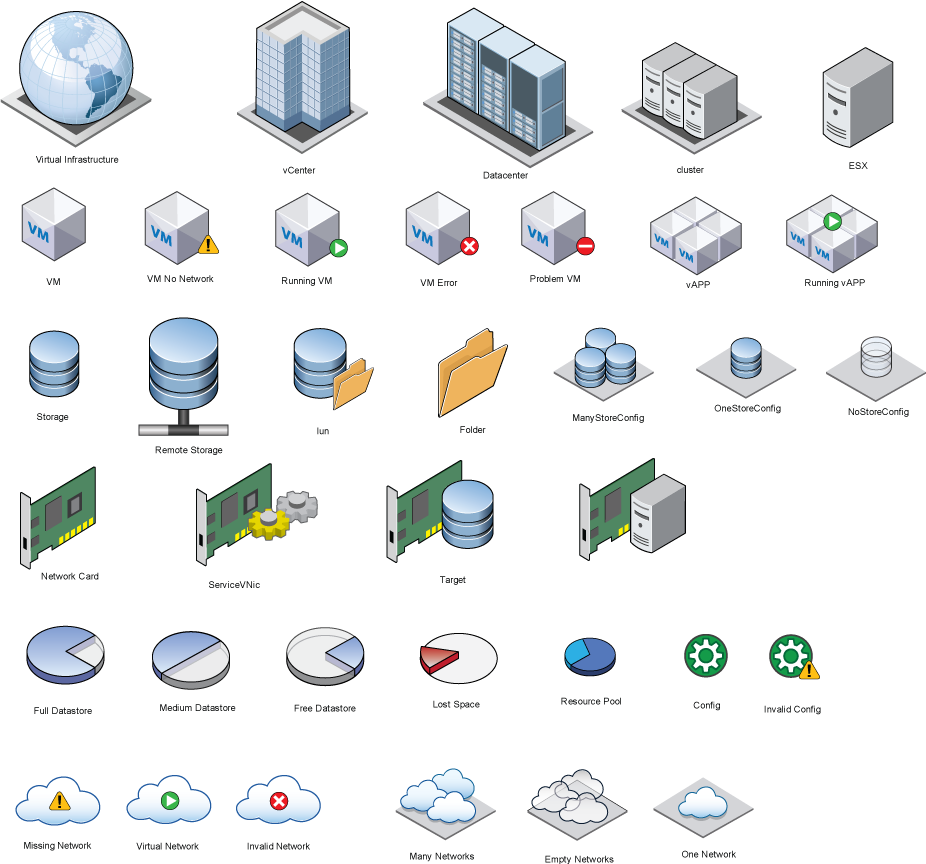 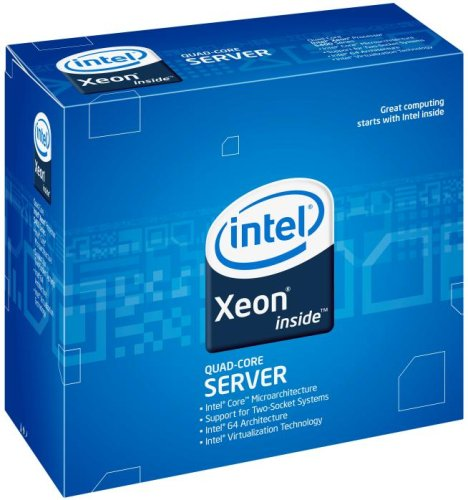 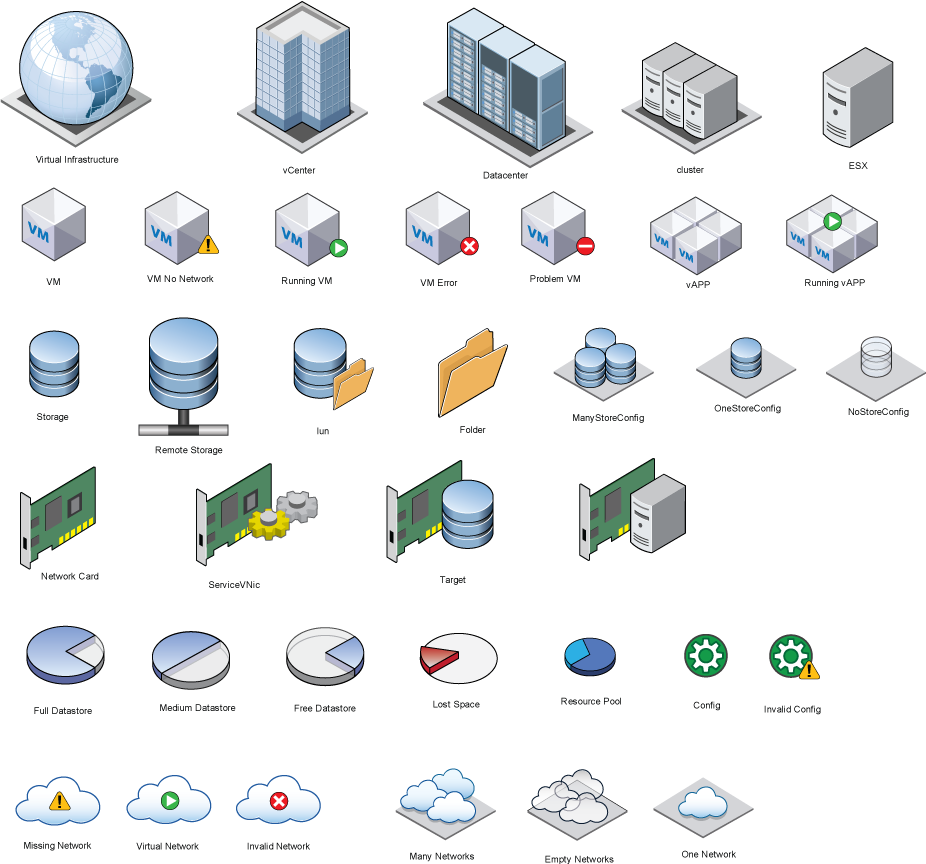 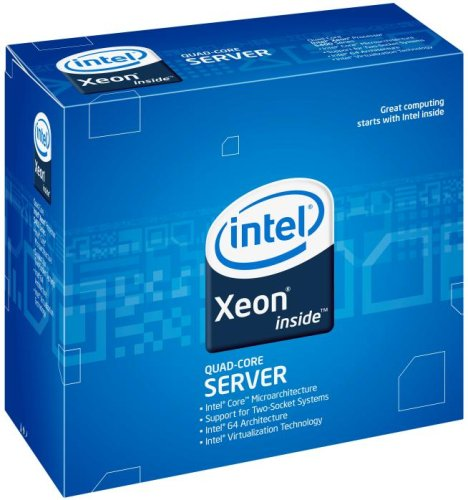 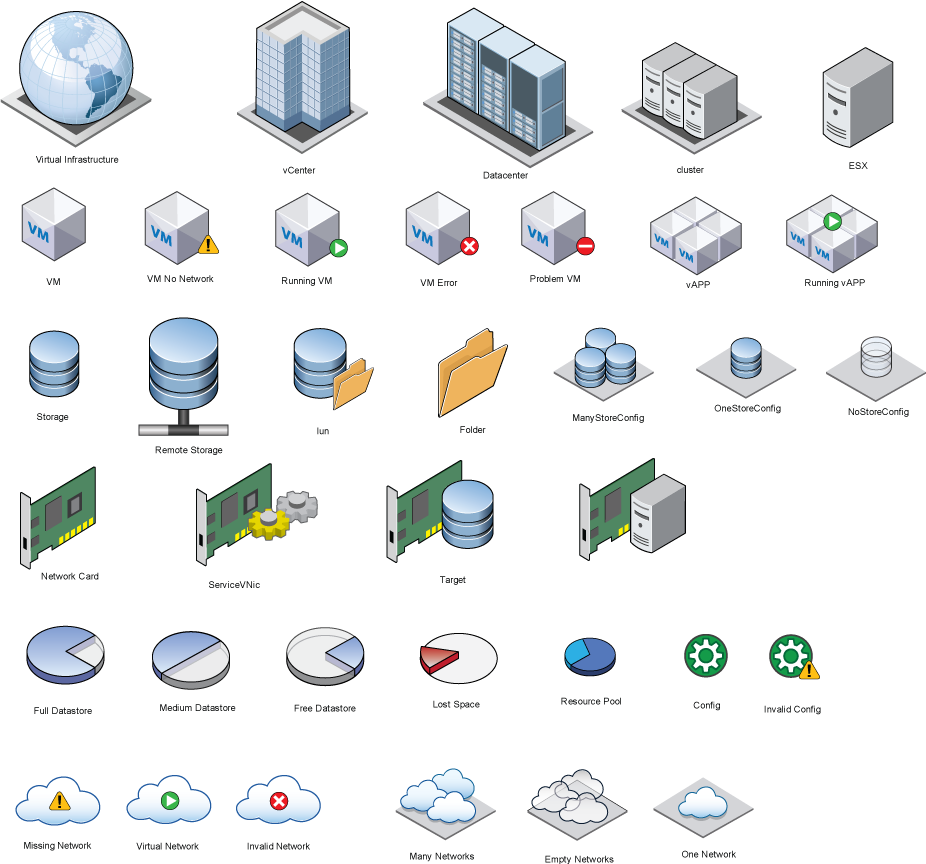 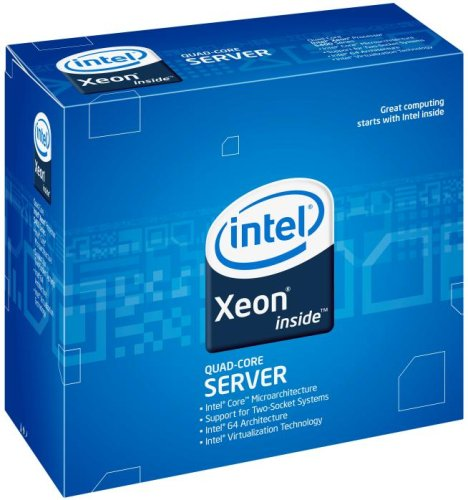 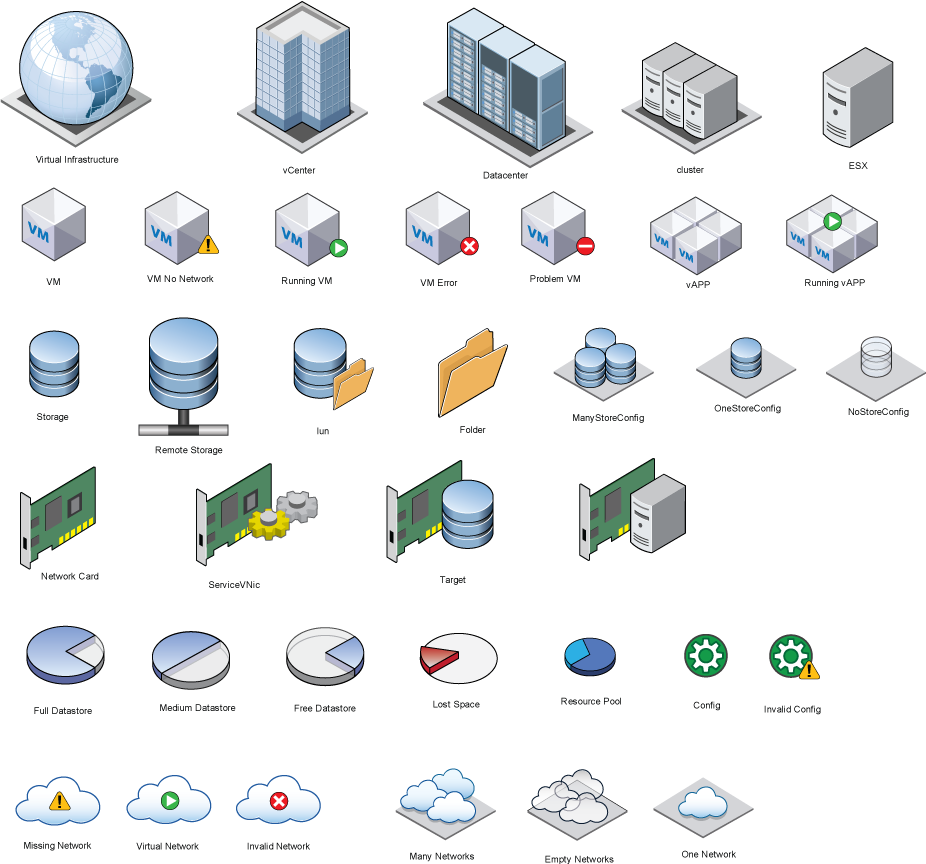 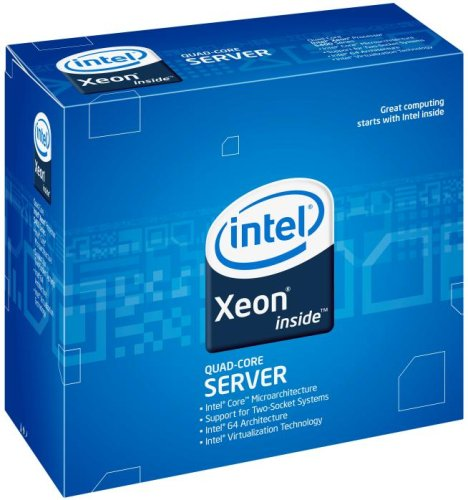 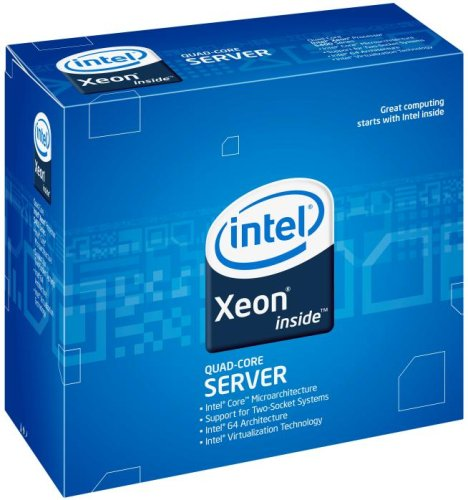 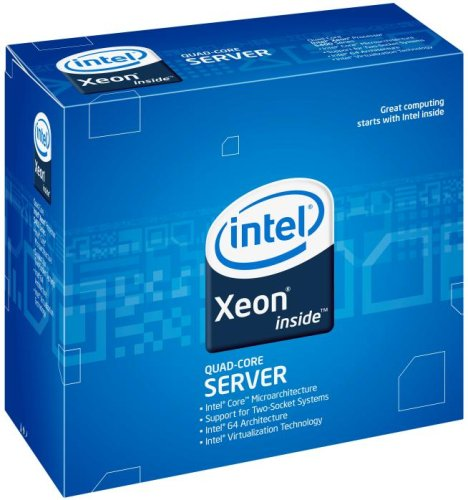 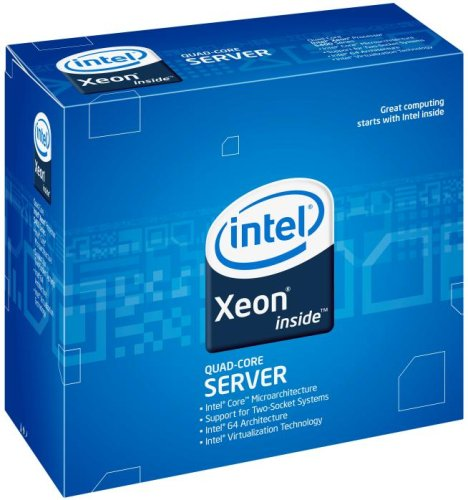 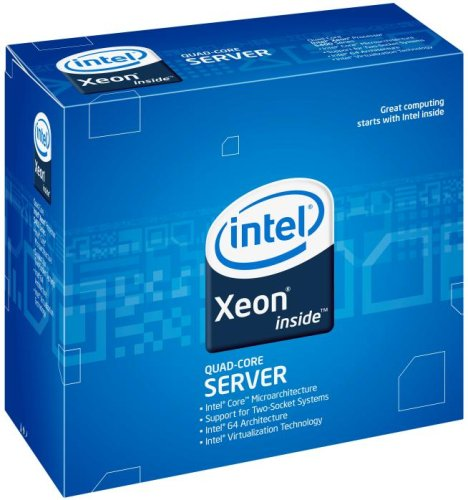 Veeam Essentials
Essentials Pakete sind hauptsächlich für kleinere Unternehmen (SMB) gedacht!
2 Produkte in einem Veeam Backup & Replication und Veeam ONE
Lizensierung wird anhand Domain geprüft
Einzel-Lizenzen und Essentials-Lizenzen dürfen nicht gemischt werden
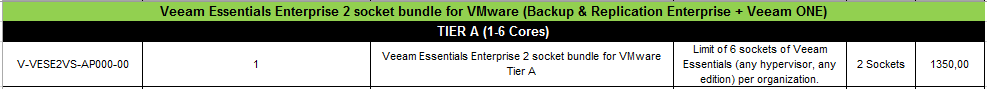 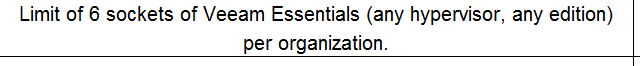 Für Essentials Pakete ist keine Deal Registrierung möglich
Szenarien aus der Praxis
ESX Server ist ausgefallen. Daten sind weg! Was passiert?
	Ohne Veeam: Wiederherstellung dauert im Schnitt 2 bis 8 Stunden!!!
	Mit Veeam: Wiederanstarten der VM aus dem Backup in 3 Minuten

 Schnelle Wiederherstellung (Instand Restore)



Ist die Datensicherung wirklich zu 100% korrekt erfolgt?
	Ohne Veeam: Sie werden es erst bei der Wiederherstellung merken!
	Mit Veeam: Automatisierte Prüfung auf Wiederherstellbarkeit der Backups

 Wiederherstellungsprüfung (Sure Backup)
Veeam Partner Struktur
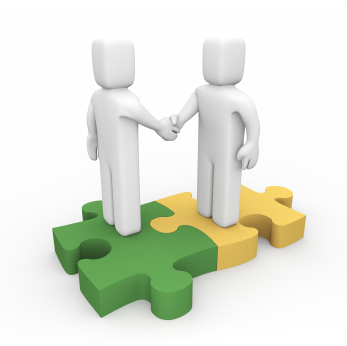 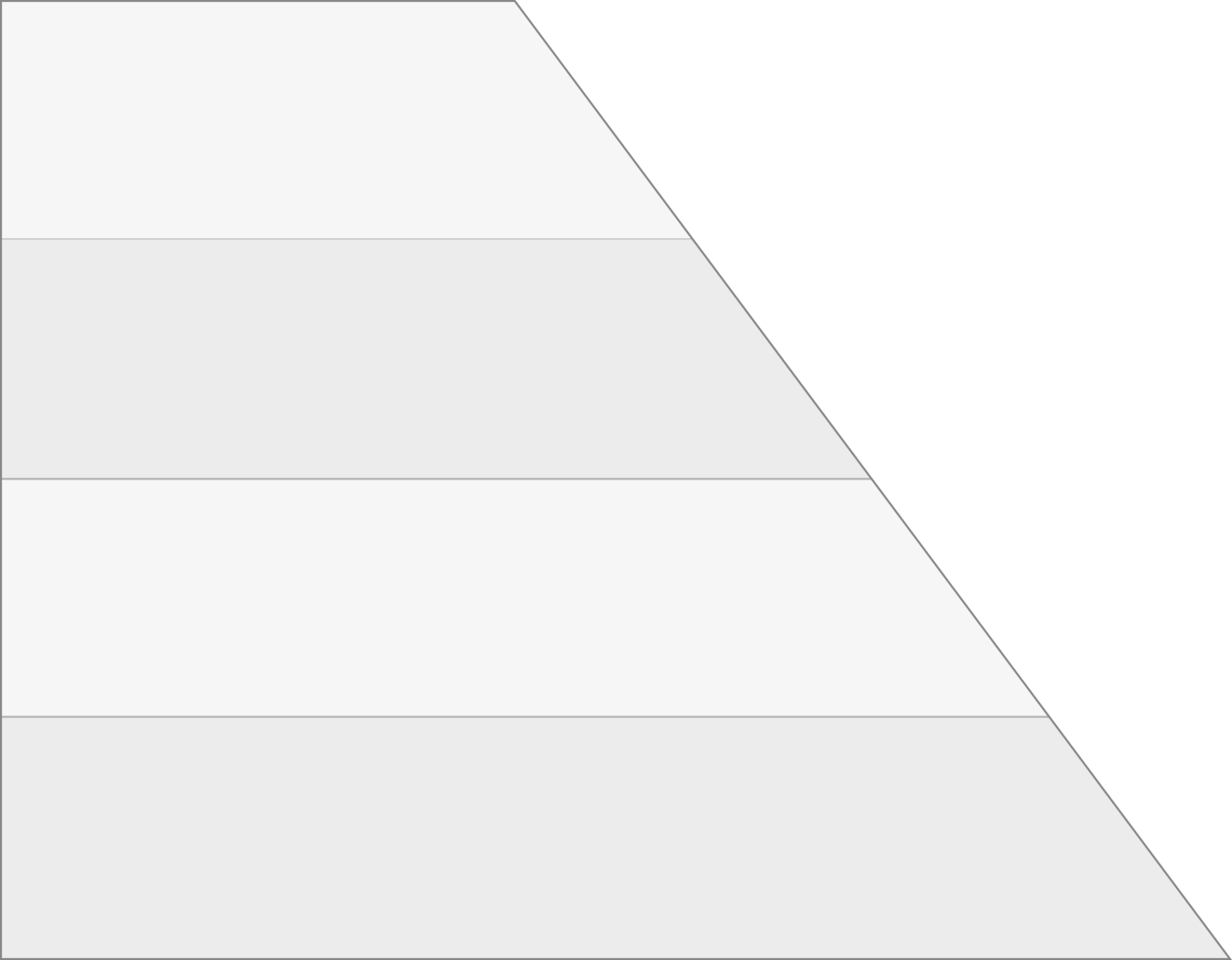 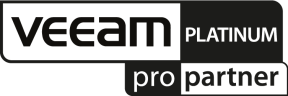 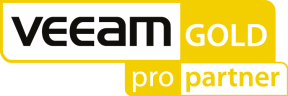 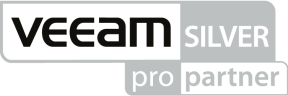 Registered
Veeam Deal Registrierung
Mit dem Deal-Registrierungs-Programm Ihre Marge verbessern
Basisrabatt aufgestockt
Zusätzliche Rabatte jetzt auch für Silver-ProPartner möglich
Minimum Dealreg Size USD 8.000,- oder € 6.500 (ca. 8 Sockel)
Laufzeit für Dealreg 3 Monate, min. 15 Tage vor Bestellung
Neu
Neu
Neu
Veeam Deal Registrierung
Was ist zu beachten?
Bereits evtl. Rabattierung vorhanden
Using Special pricing (non-standard discounting)
Internal Use Lizenzen 
Using Internal Use License (IUL)
Rabattierung für Forschung (EDU)
Using Education special pricing 
Veeam Essentials Produkten
Using Veeam Essentials Products
Enterprise License Agreement
(Using discounting such as Enterprise License Agreement)
In Kombination mit Veeam Promotions 
Combined with existing Veeam promotion (unless approved in promotion’s conditions)
Veeam ProPartner-Programm
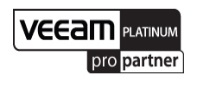 Neu 12 %
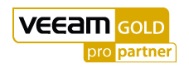 Neu 10 %
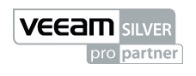 Neu 2% bei Neukunden
Seit 01.02.2013 Bestandteil ab Silber-Partner
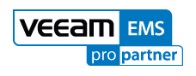 Sprechen Sie Ihren Veeam-Repräsentanten vor Ort an, um den Gegenwert in Ihrer Landeswährung zu ermitteln.
Veeam ProPartner Portal
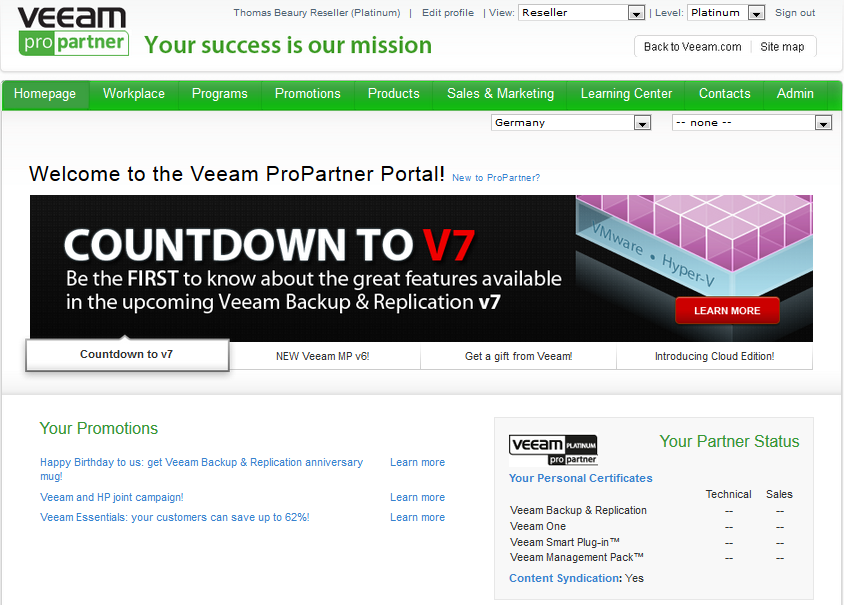 Veeam ProPartner Portal
http://propartner.veeam.com
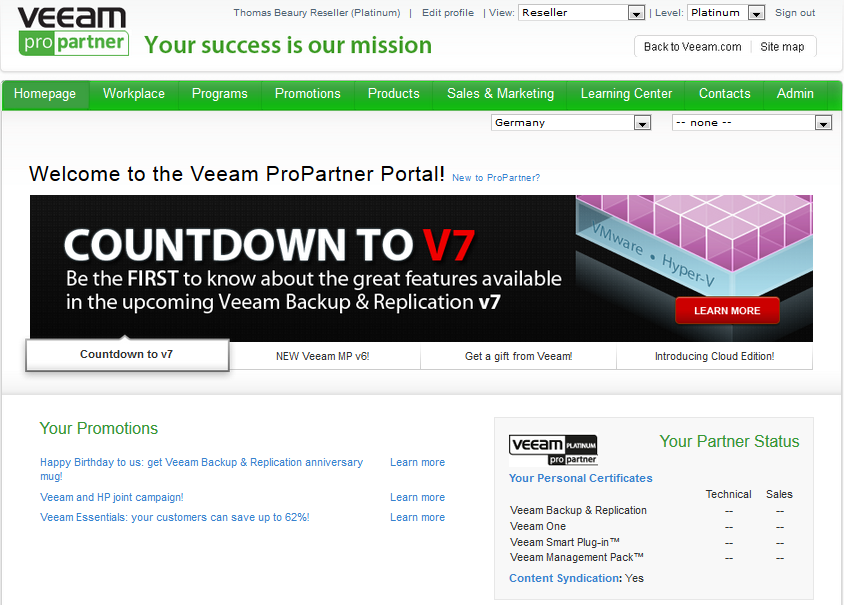 Veeam ProPartner Portal
http://veeam.com
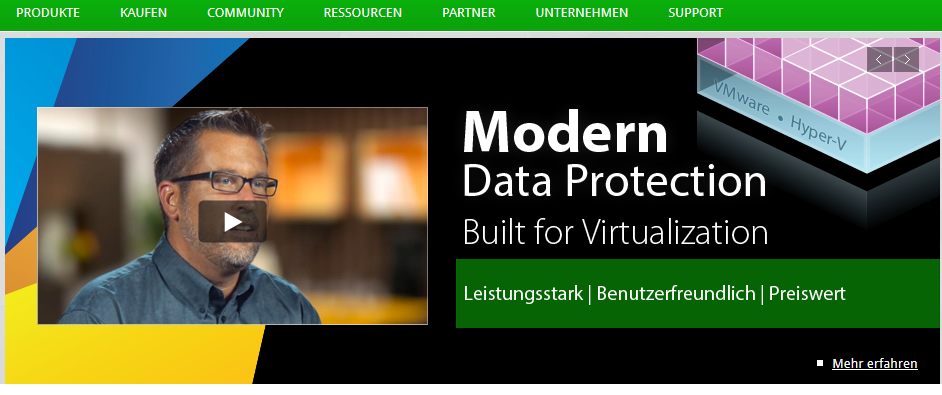 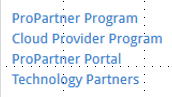 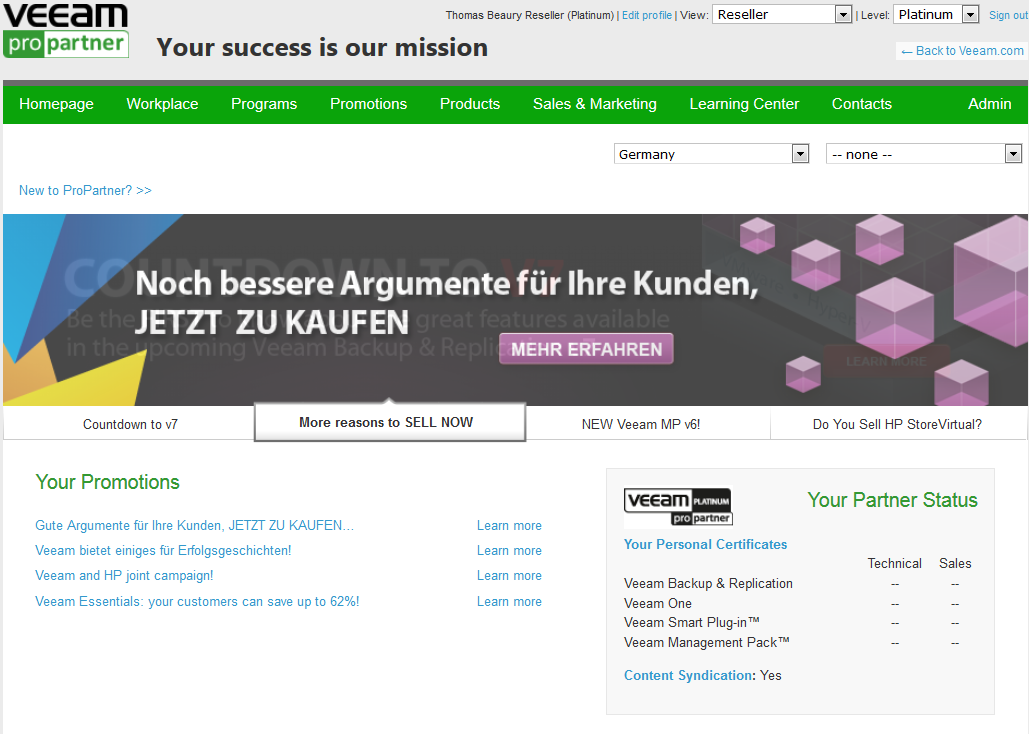 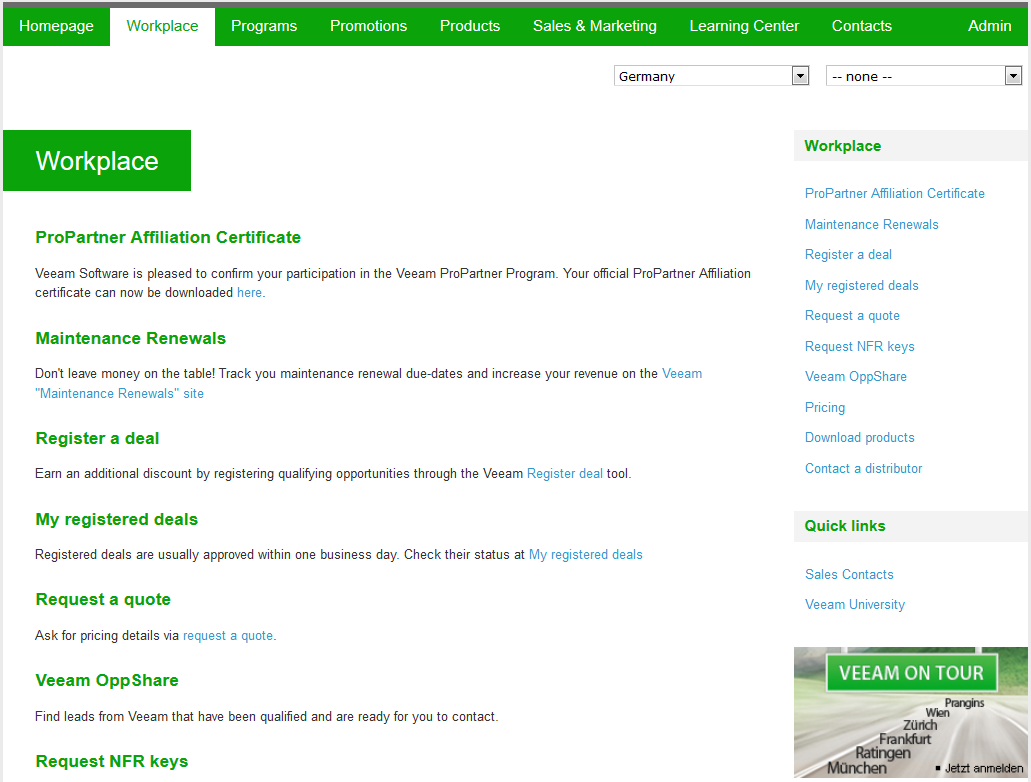 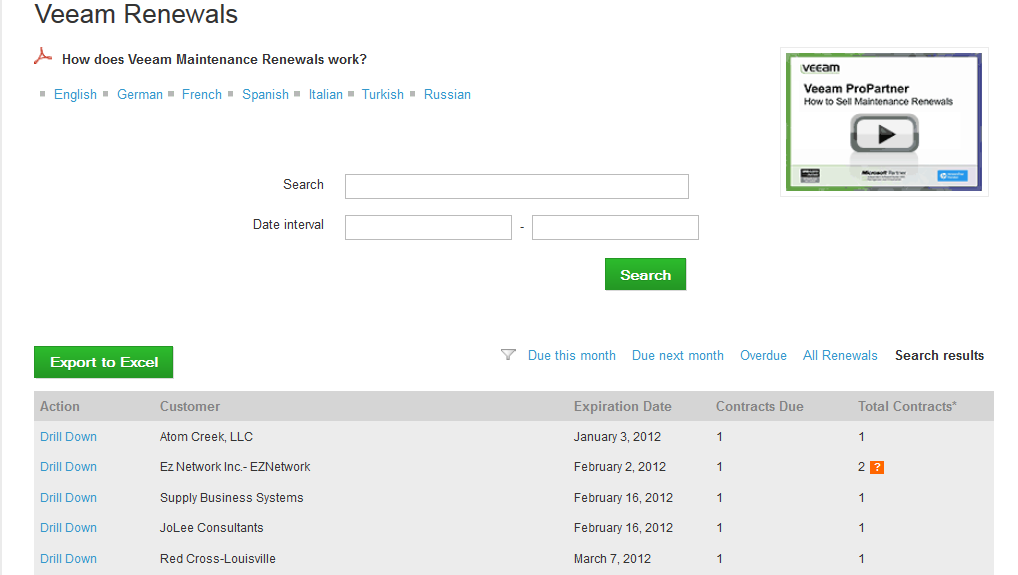 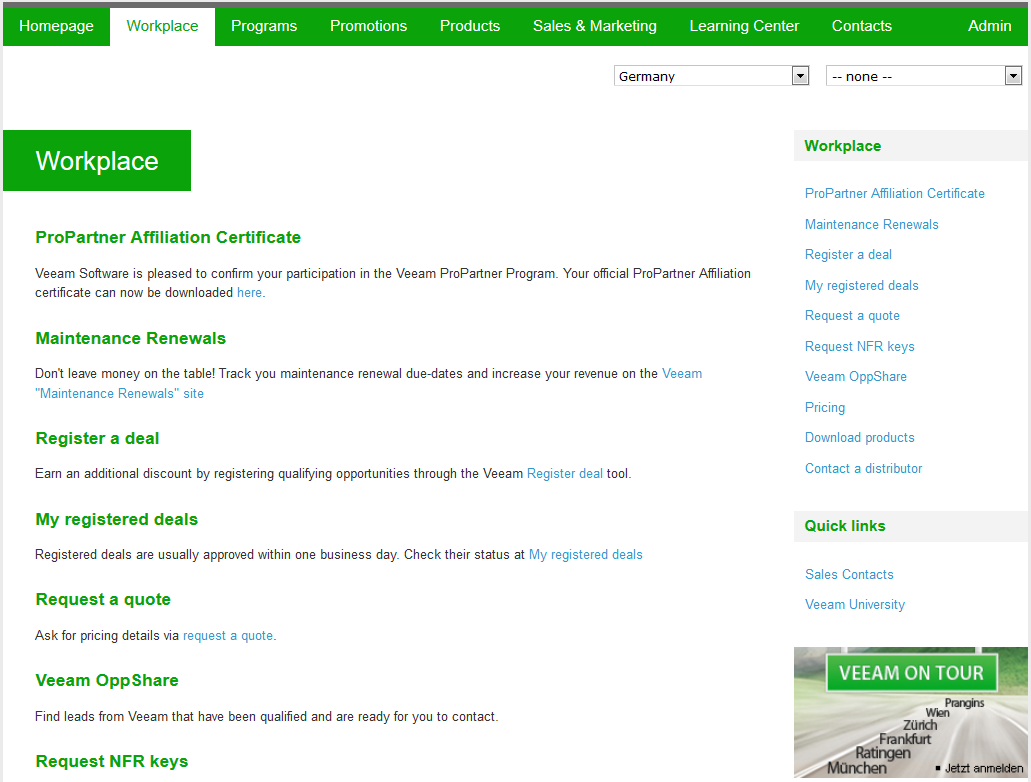 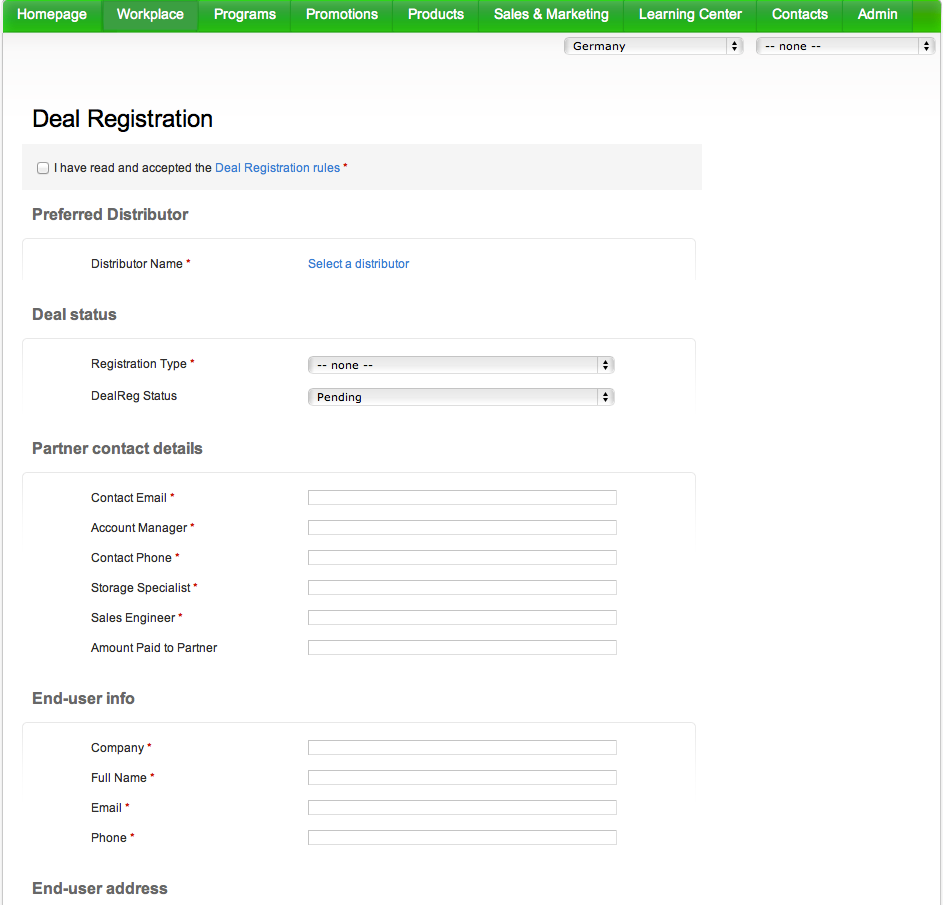 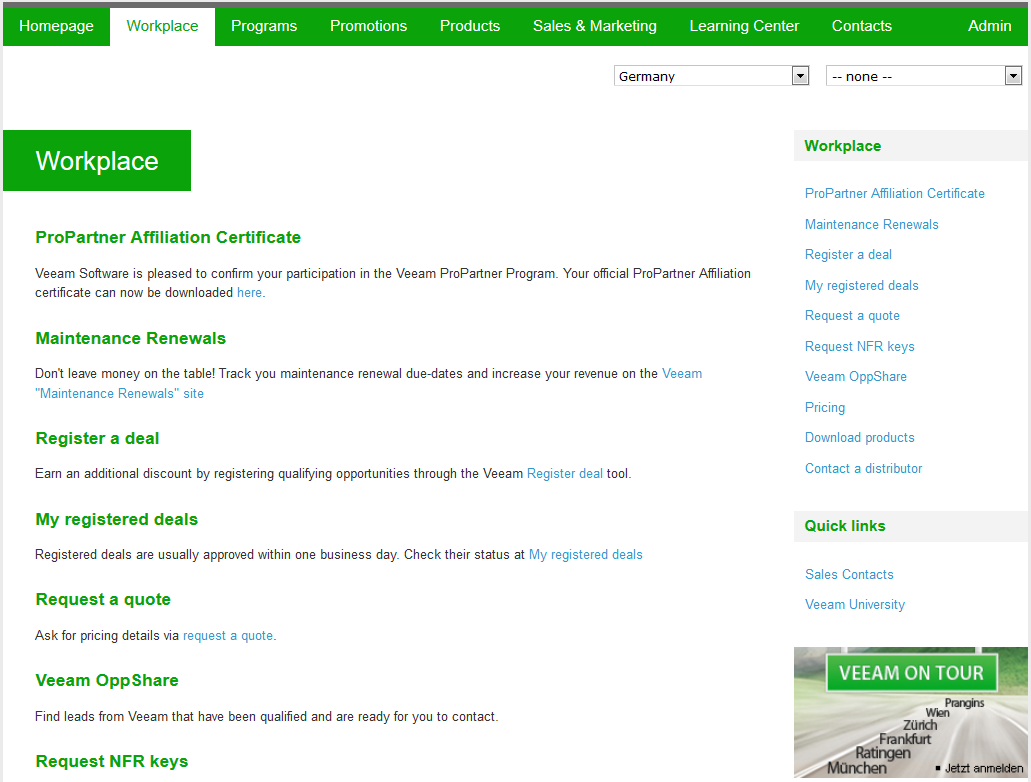 Leads
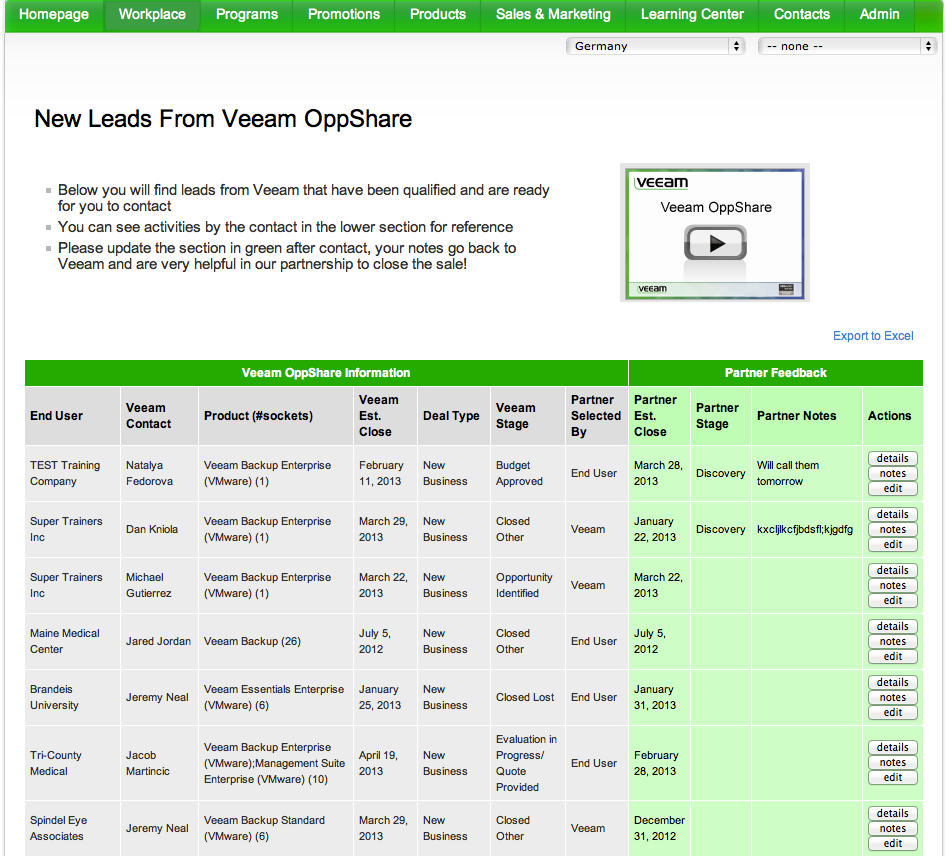 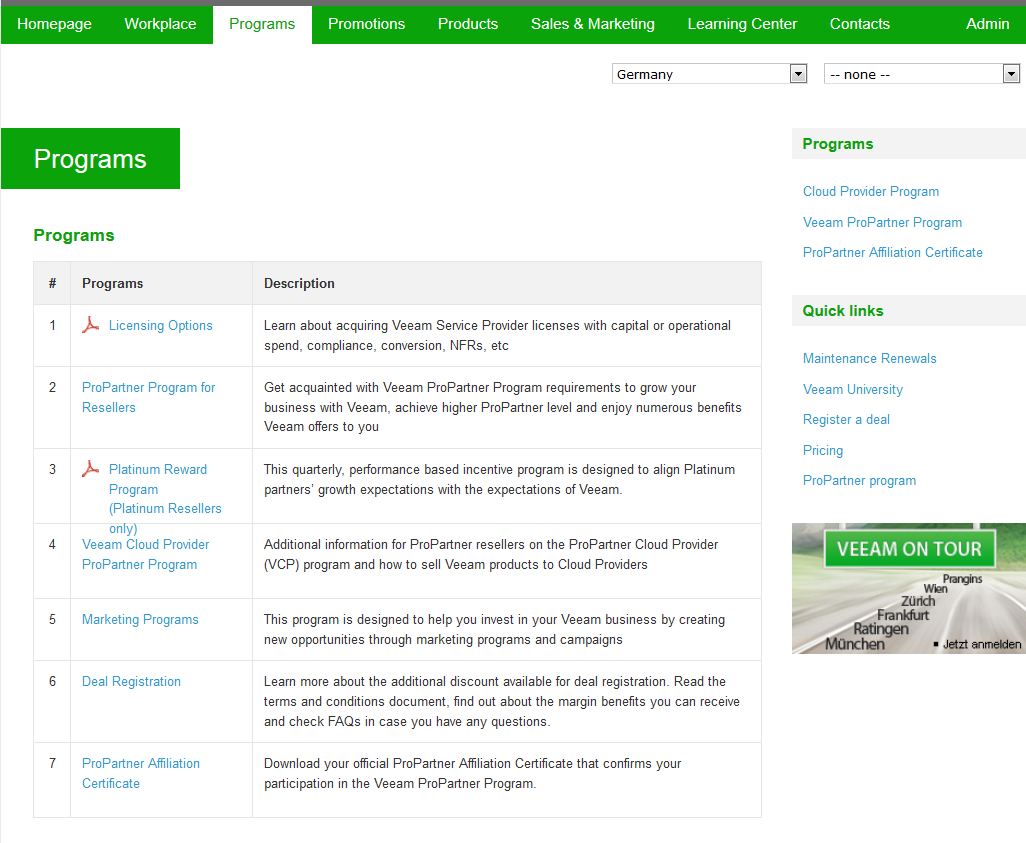 Veeam Promotions
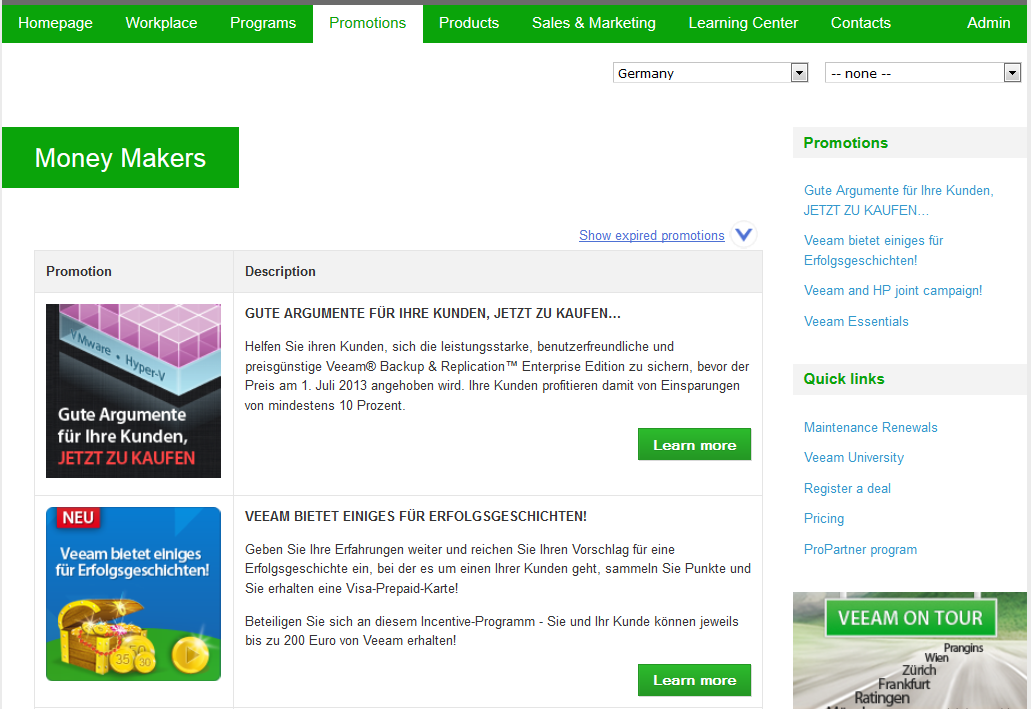 Veeam Promotion bis 30.06.2013
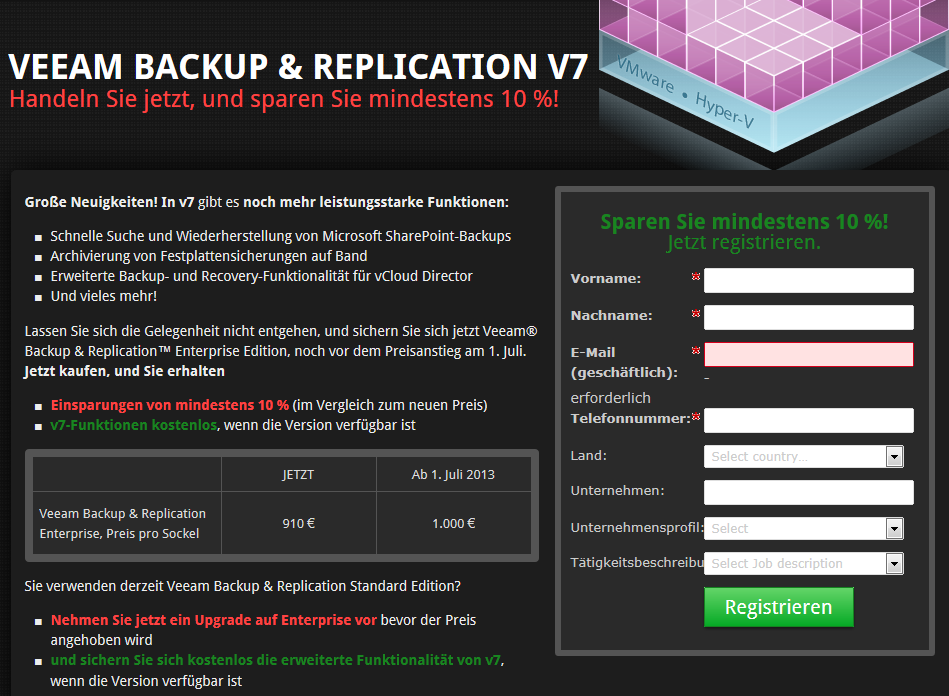 Beachten Sie die aktuellen Veeam Special Offers
Don’t wait – sell v7 today!

Preiserhöhung ab 1. Juli

Buy Enterprise edition before July 1st and upgrade to Enterprise v7 for free 
    (10% saving compared to the current Enterprise price)
 
Enterprise Plus v7 for free (up to 75% saving compared to the current Enterprise price)
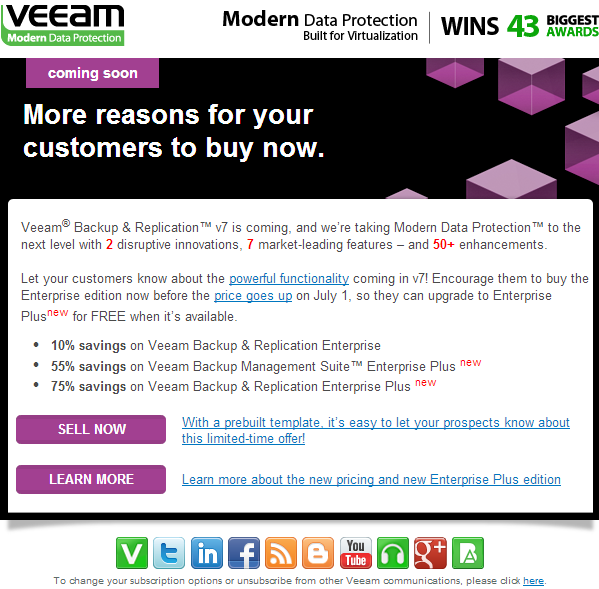 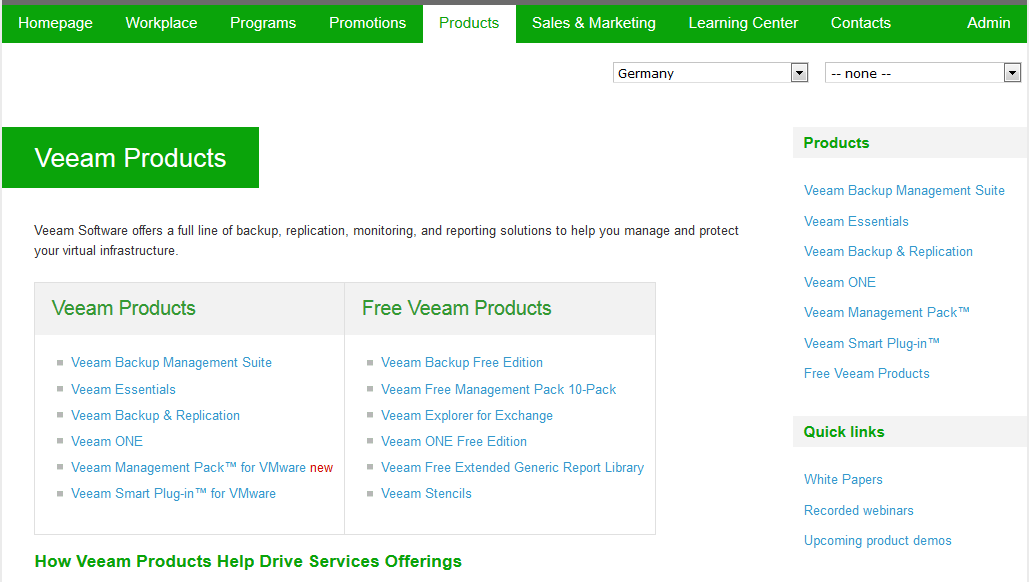 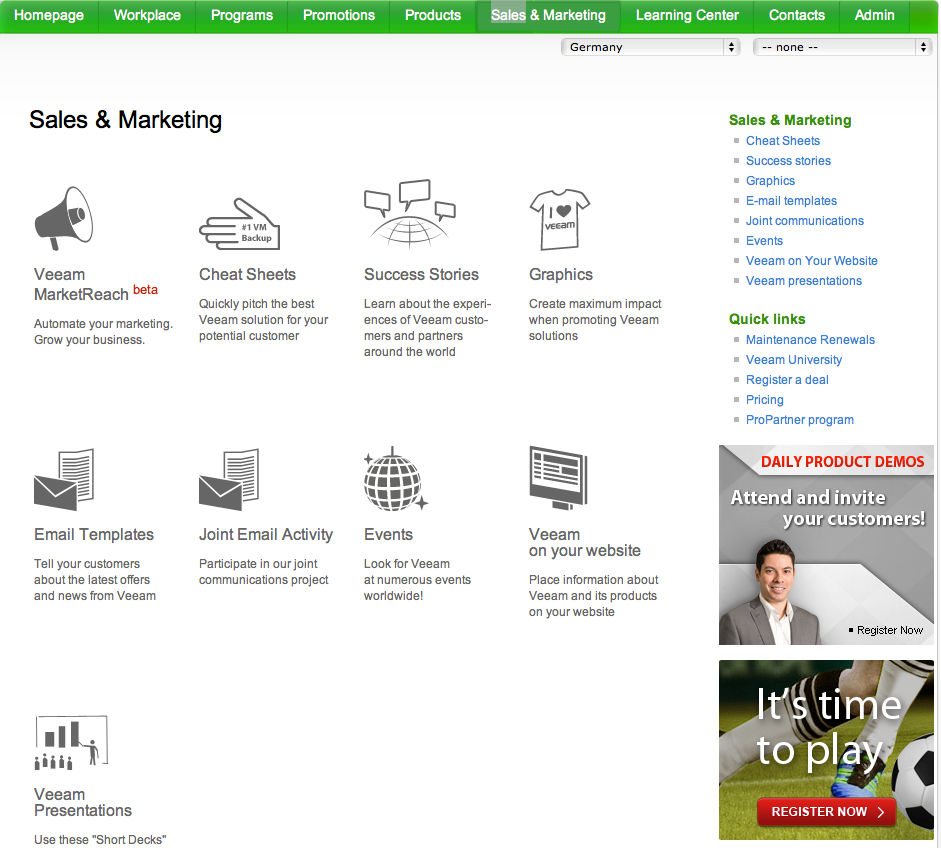 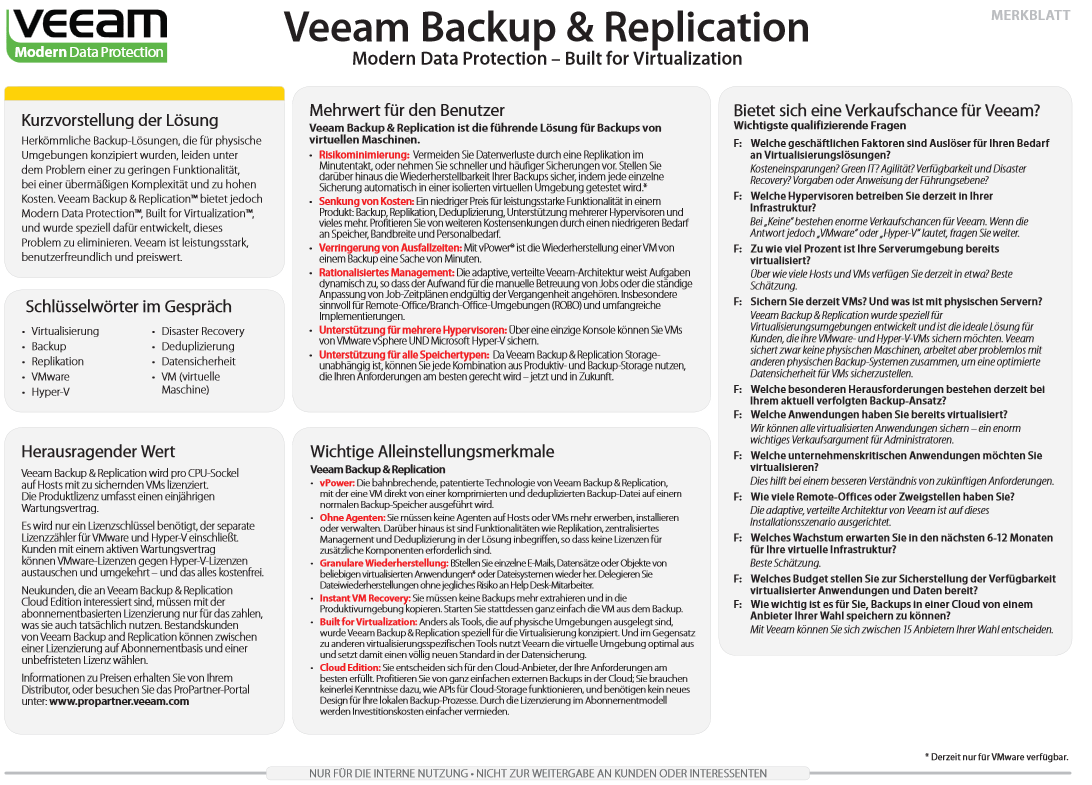 Veeam Zertifizierungen
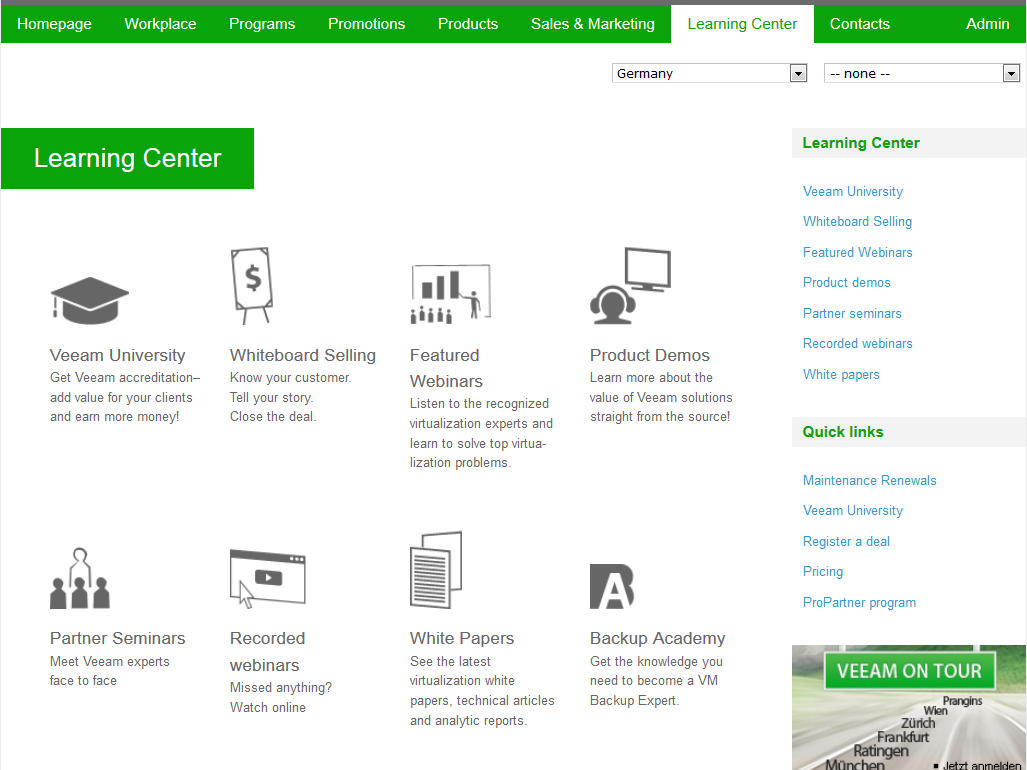 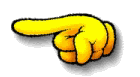 Veeam Zertifizierungen
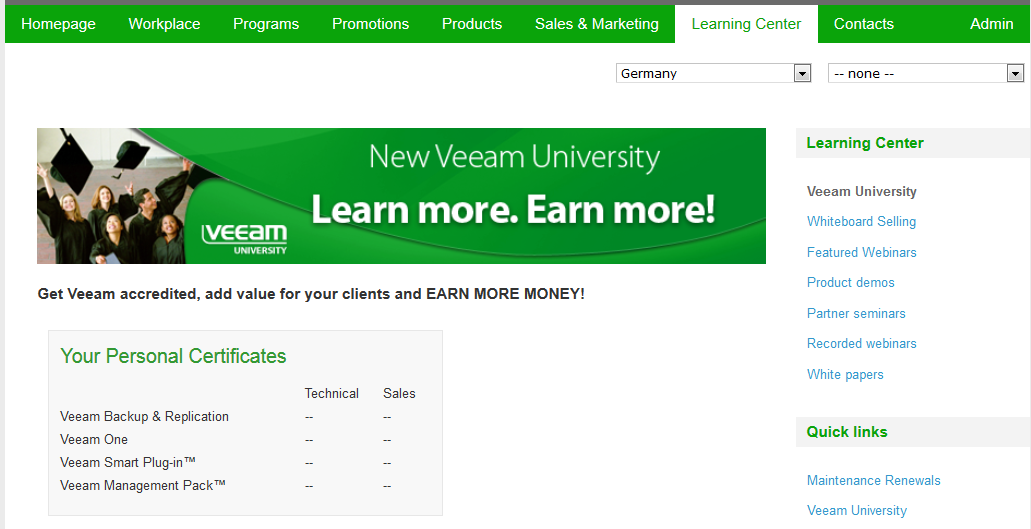 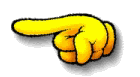 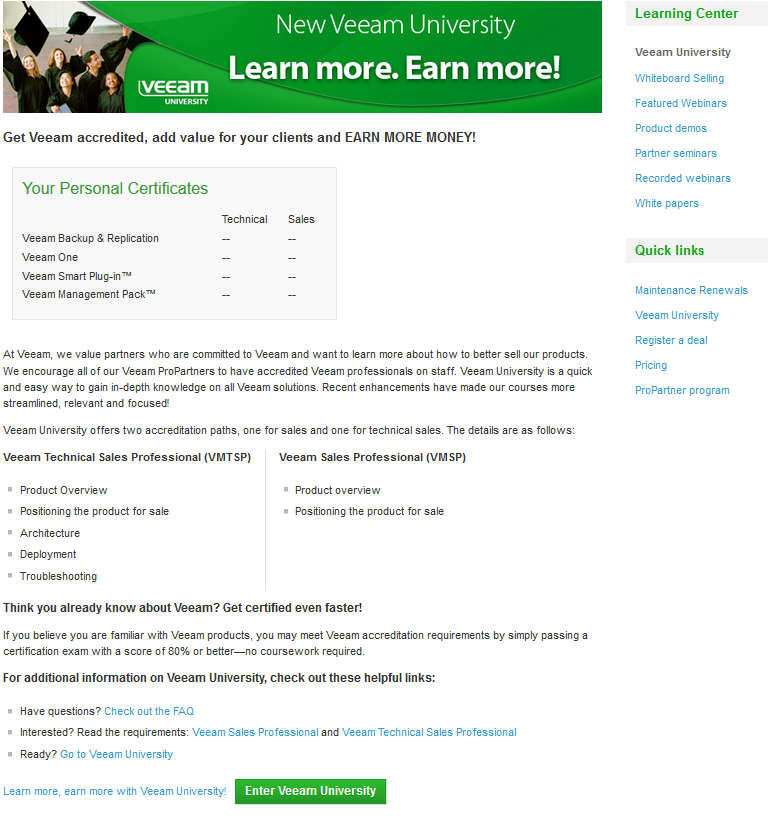 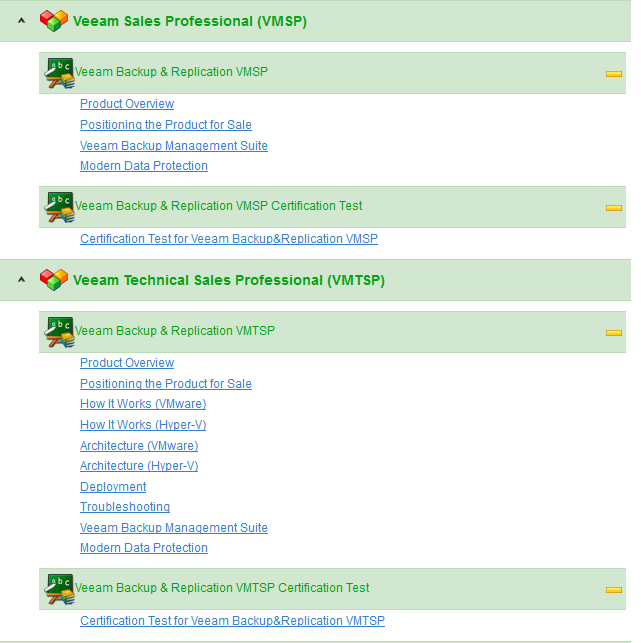 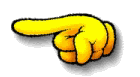 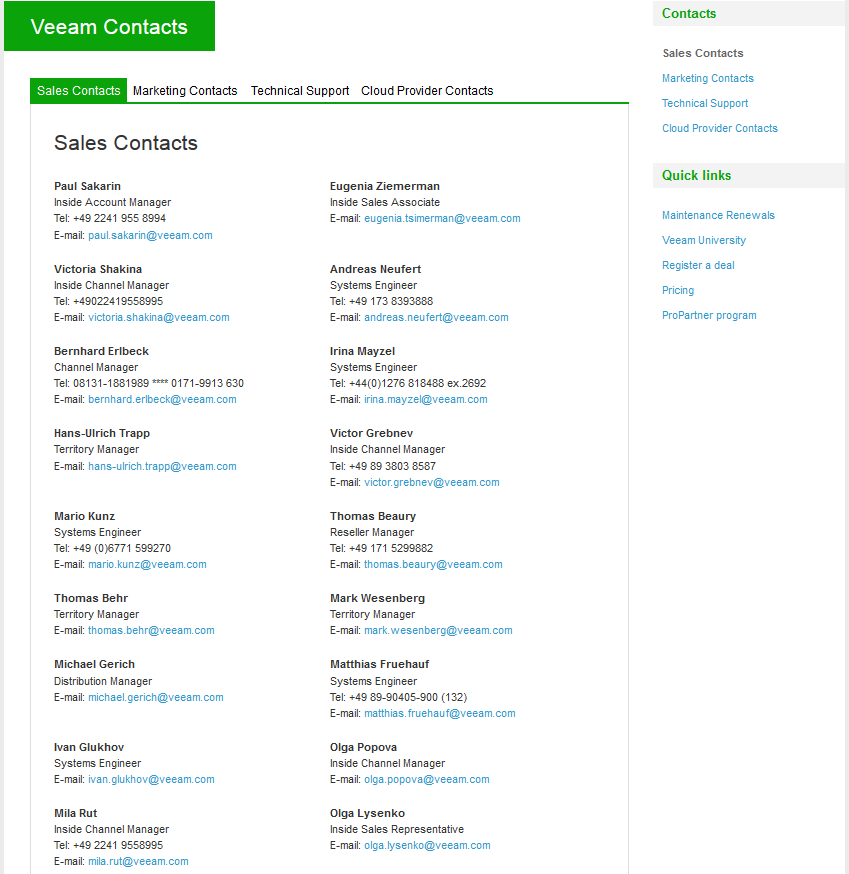 Fragen?
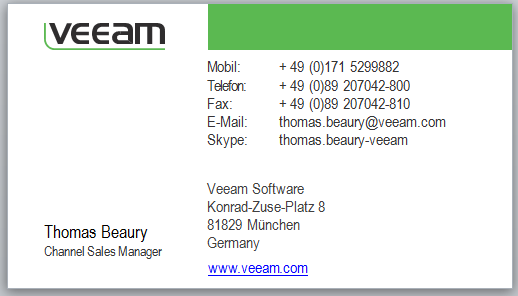 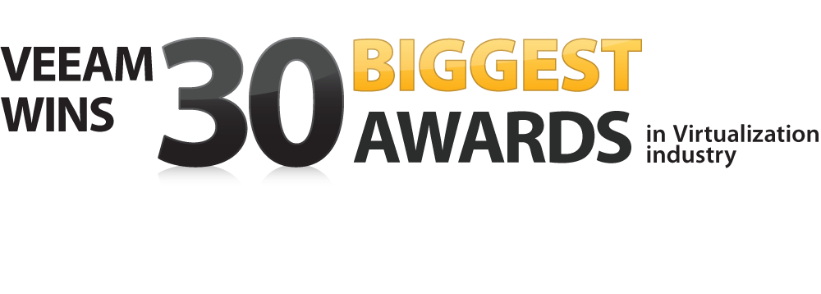 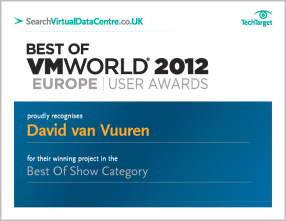 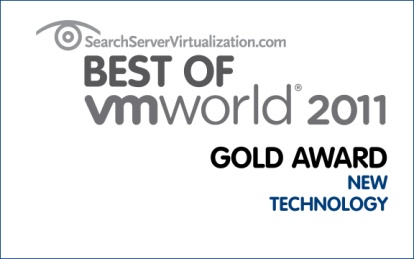 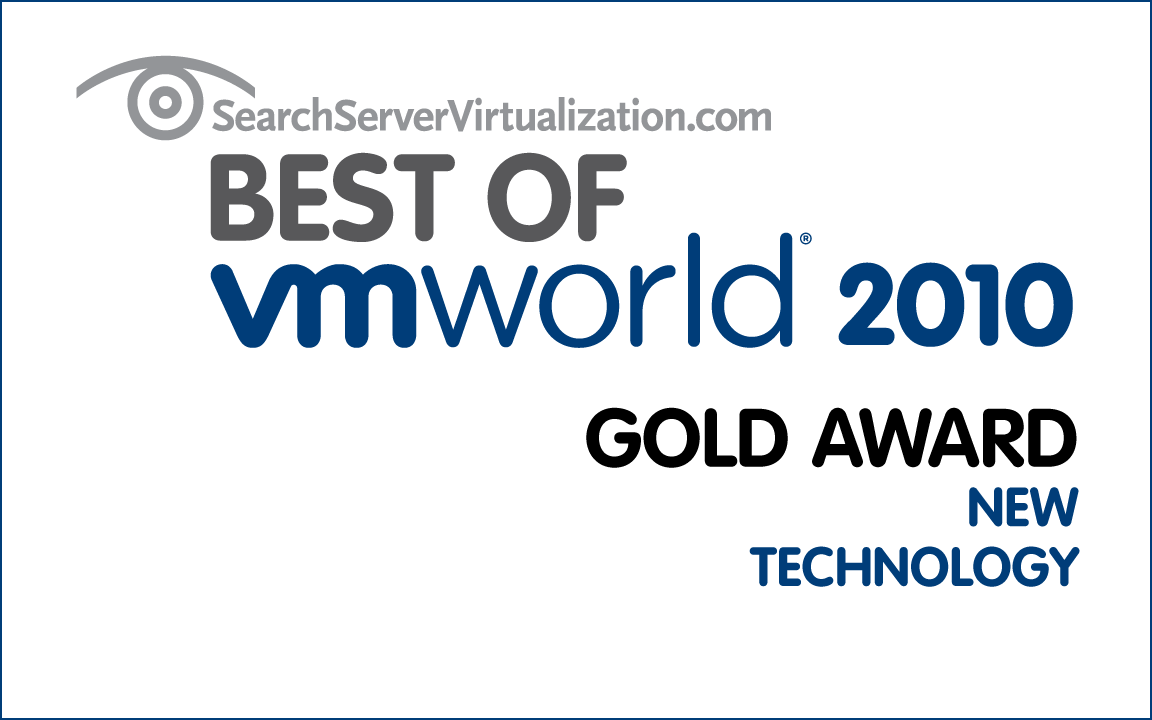 Thank you